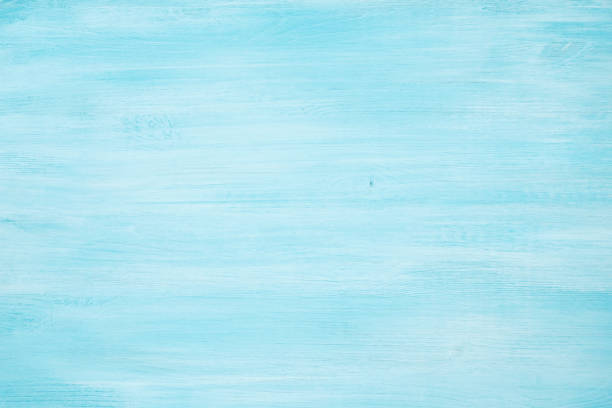 EXPLORING PETROUPOLIS team 5
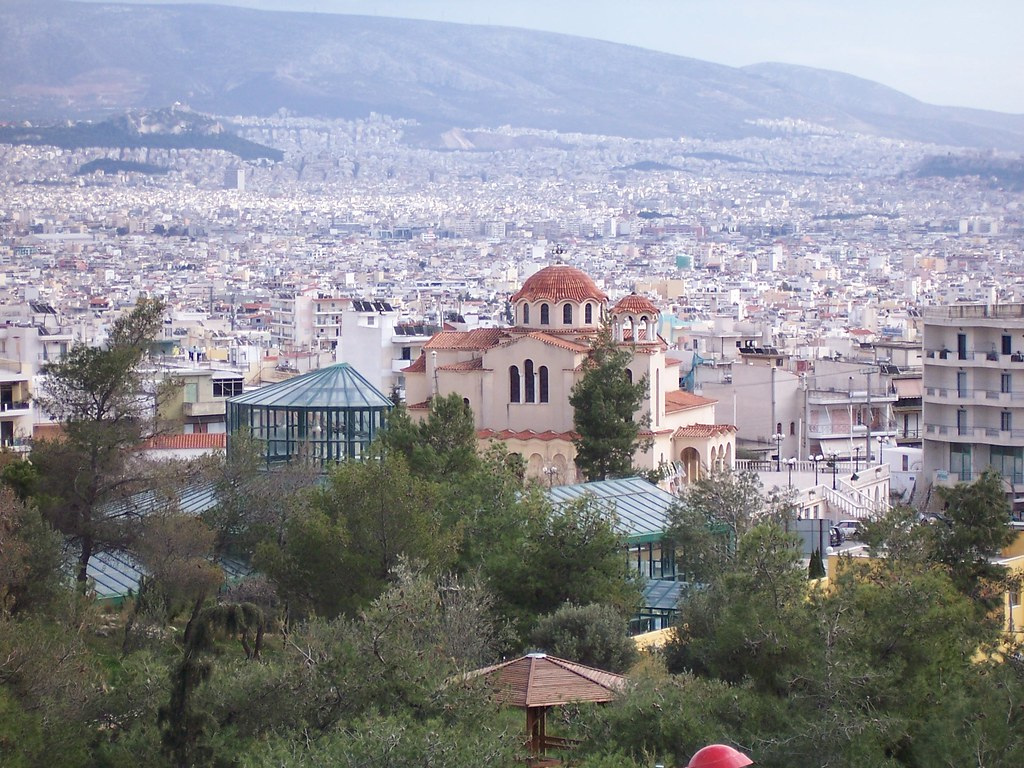 Nefeli Milioni
Sapi Vivien 
Nick Giannikakis
Karlo Rasic
Zeljko Cosic
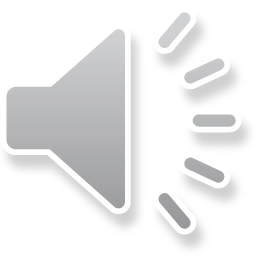 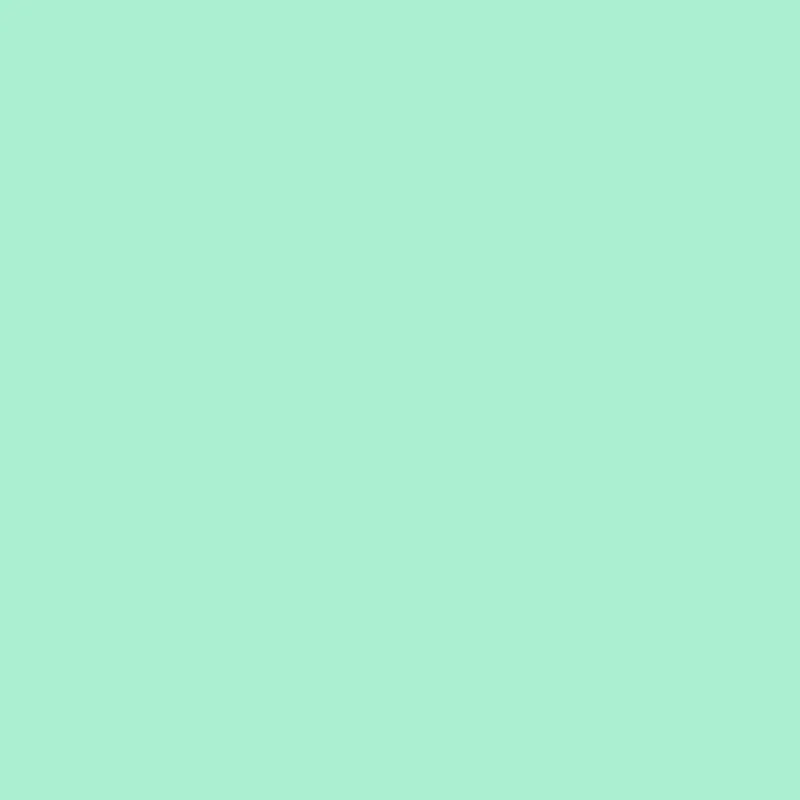 ΗΡΩ SQUARE
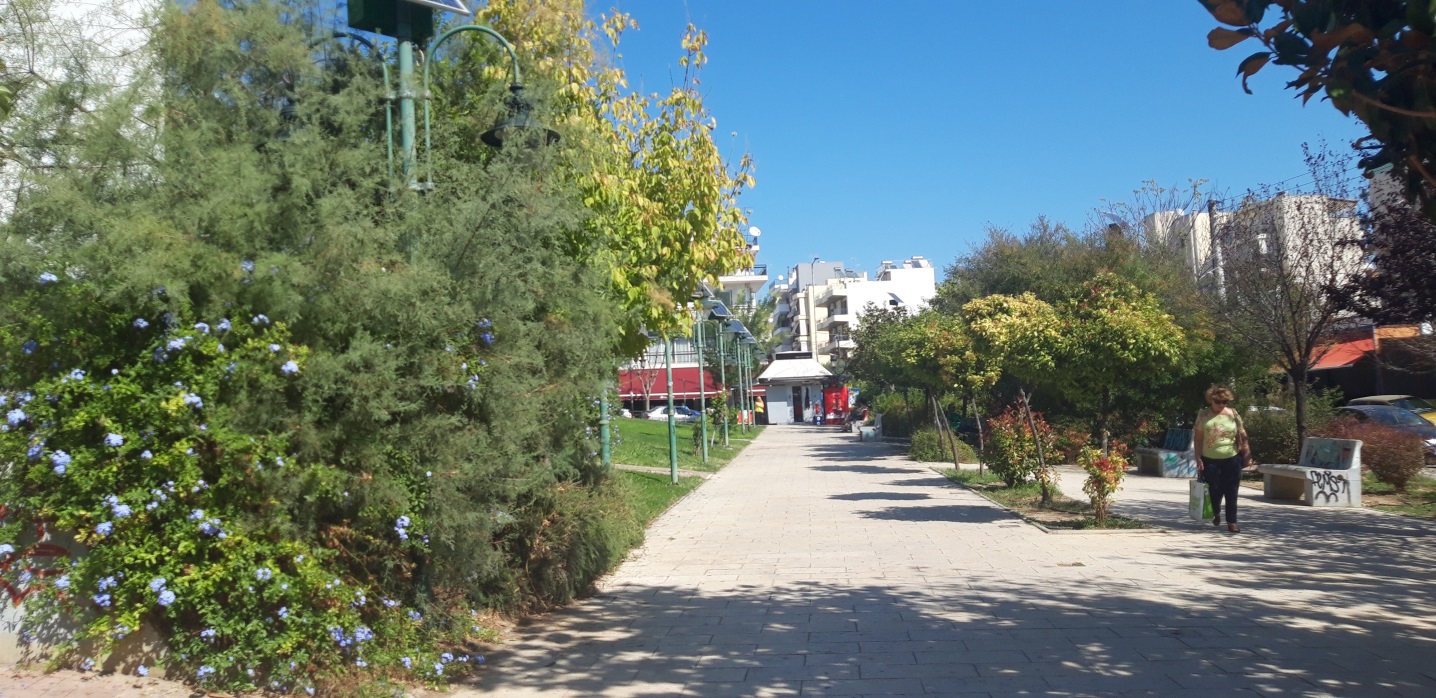 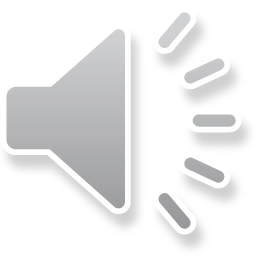 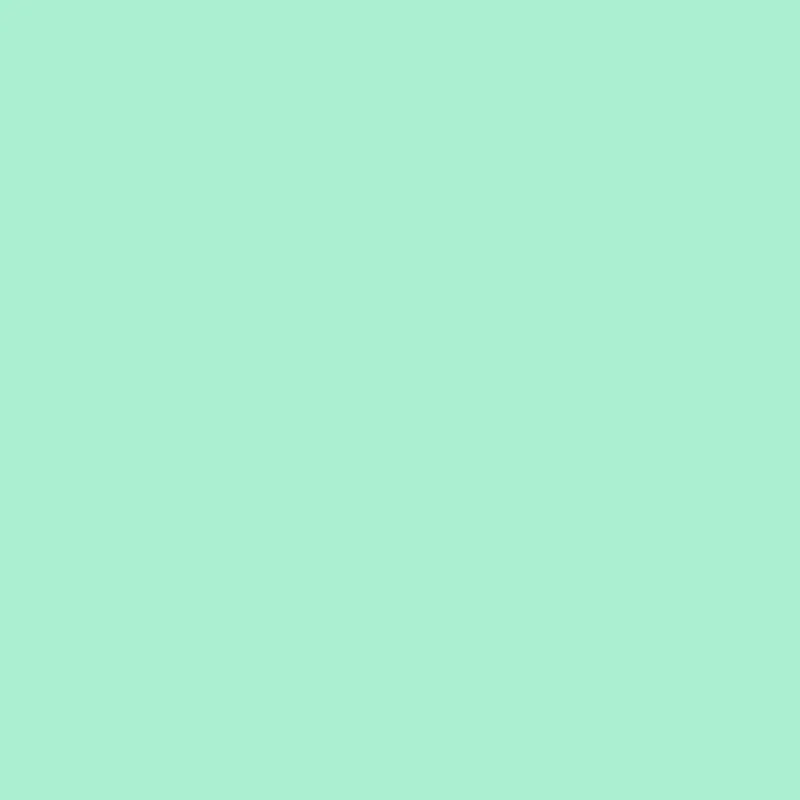 Our first stop
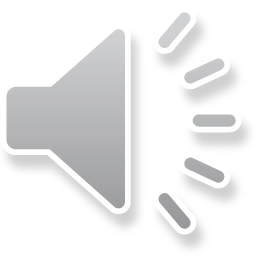 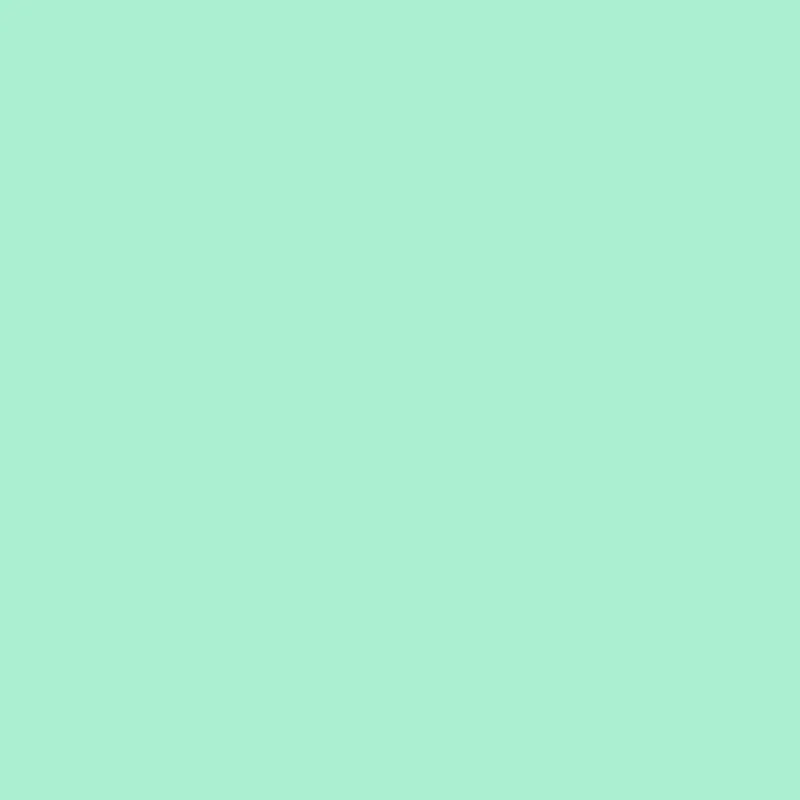 Petroupolis Drama school
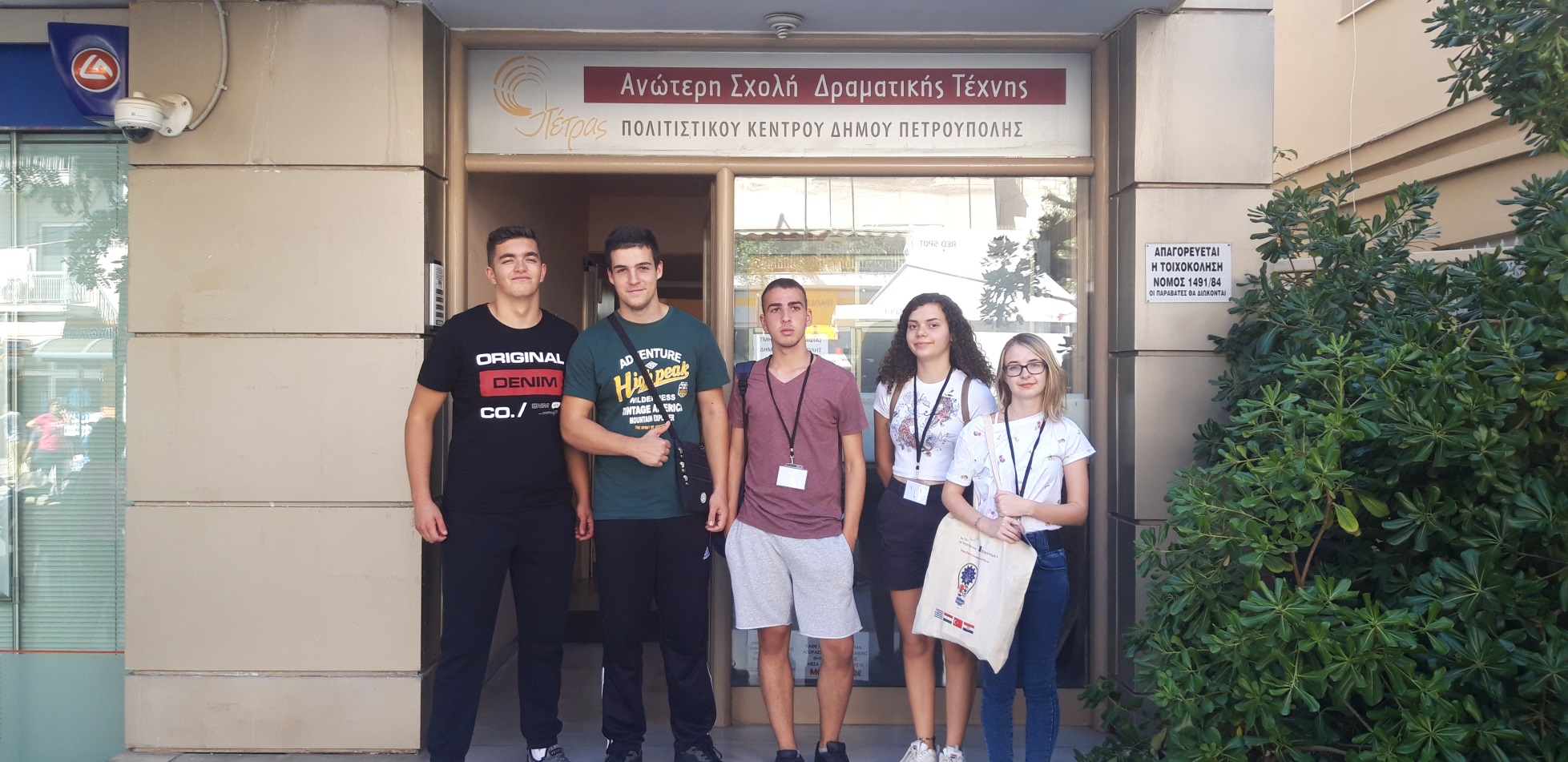 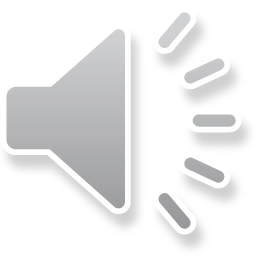 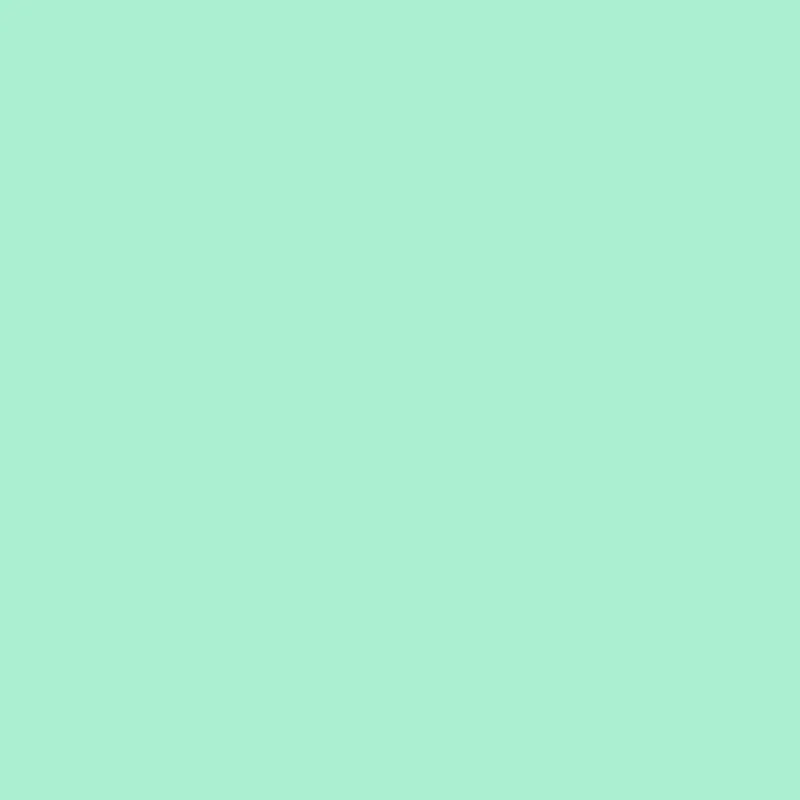 At the view of Terra Petra
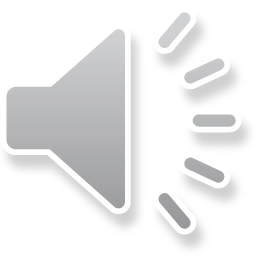 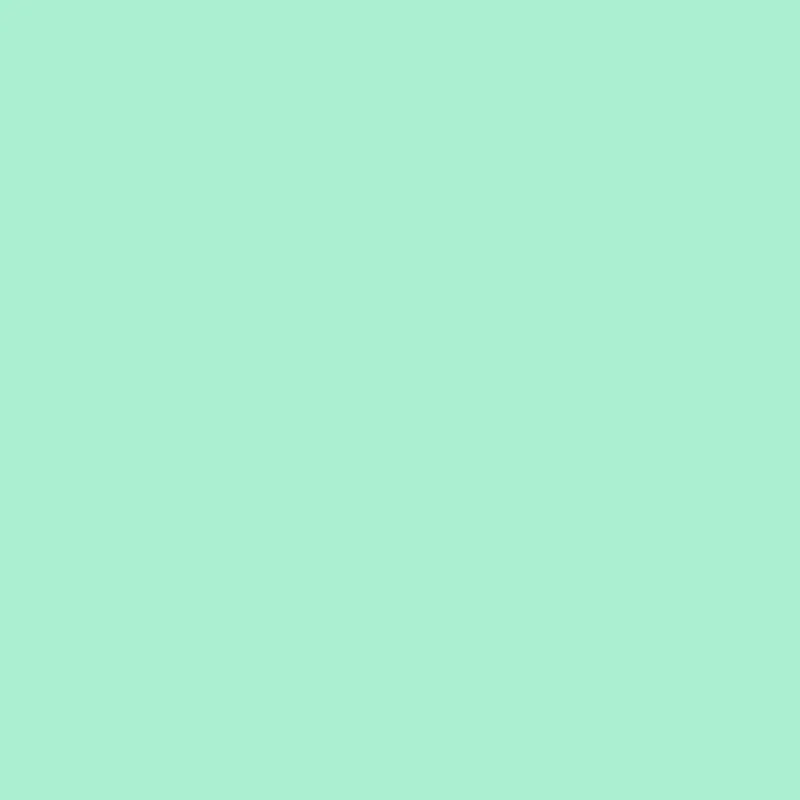 Petra Theatre
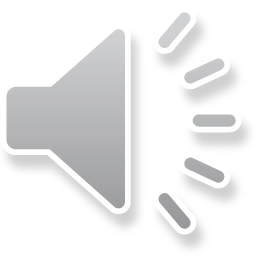 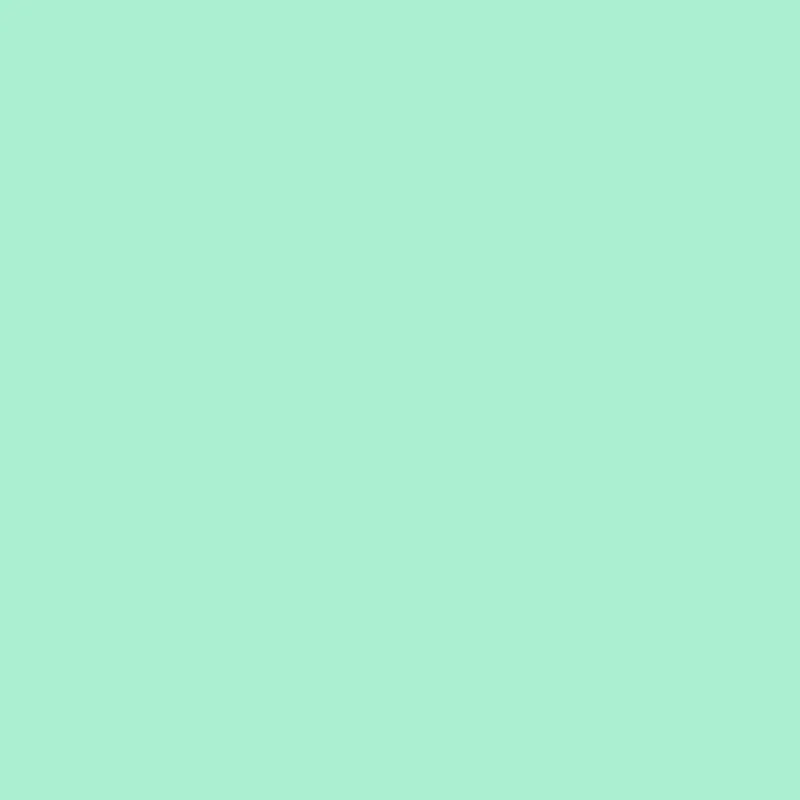 (starting to get tired)
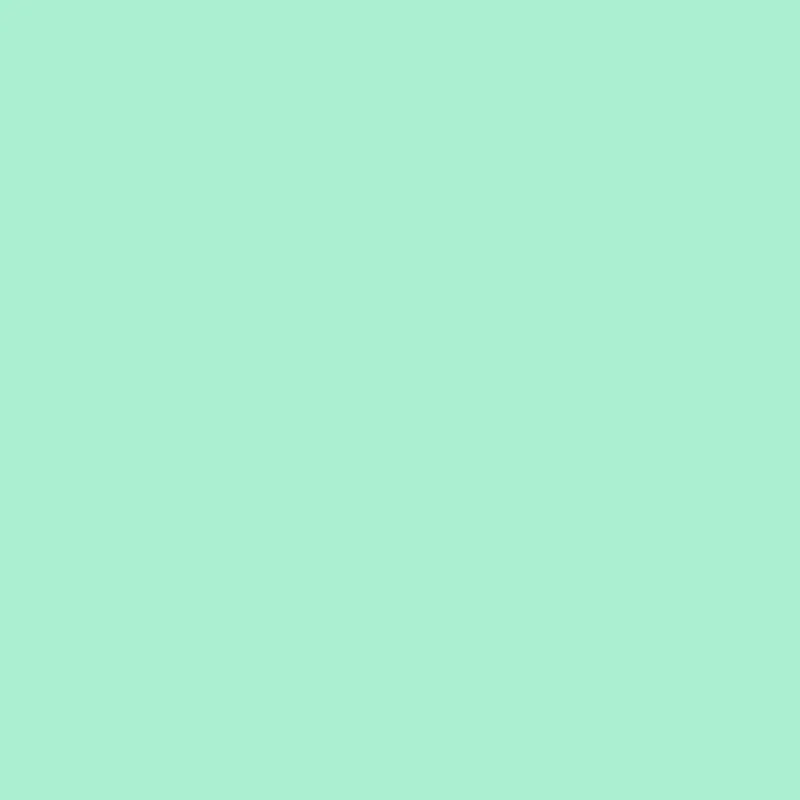 TOO.MUCH.SUN.
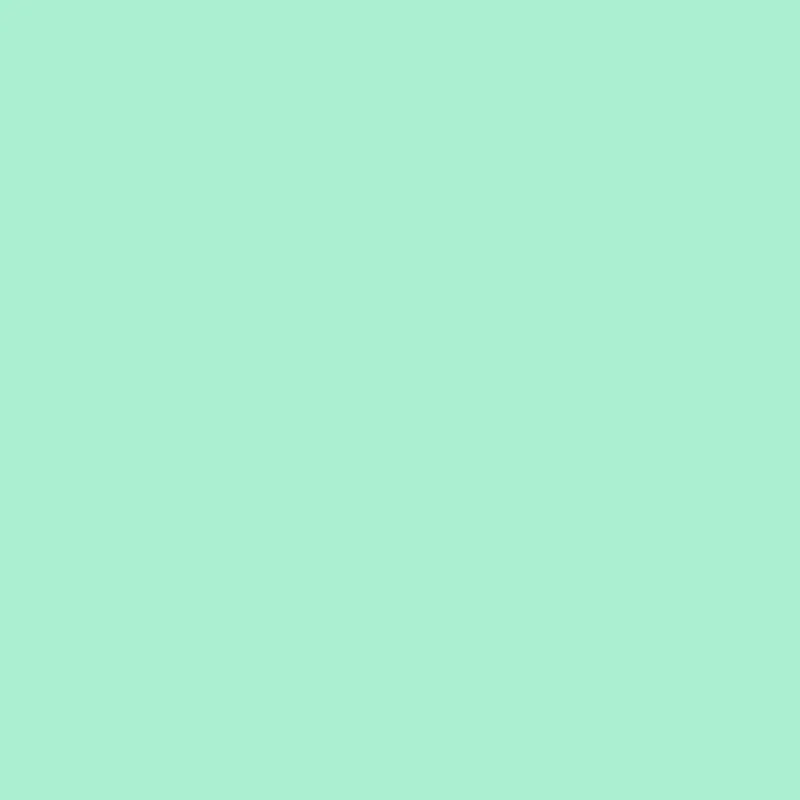 But we took nice pictures
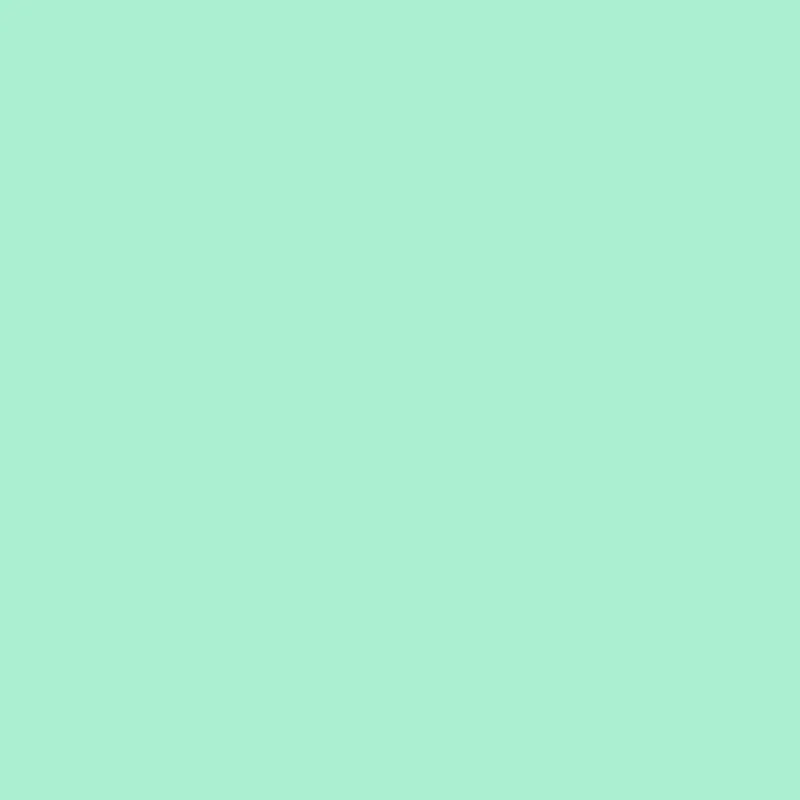 Library and cultural center of Petroupolis
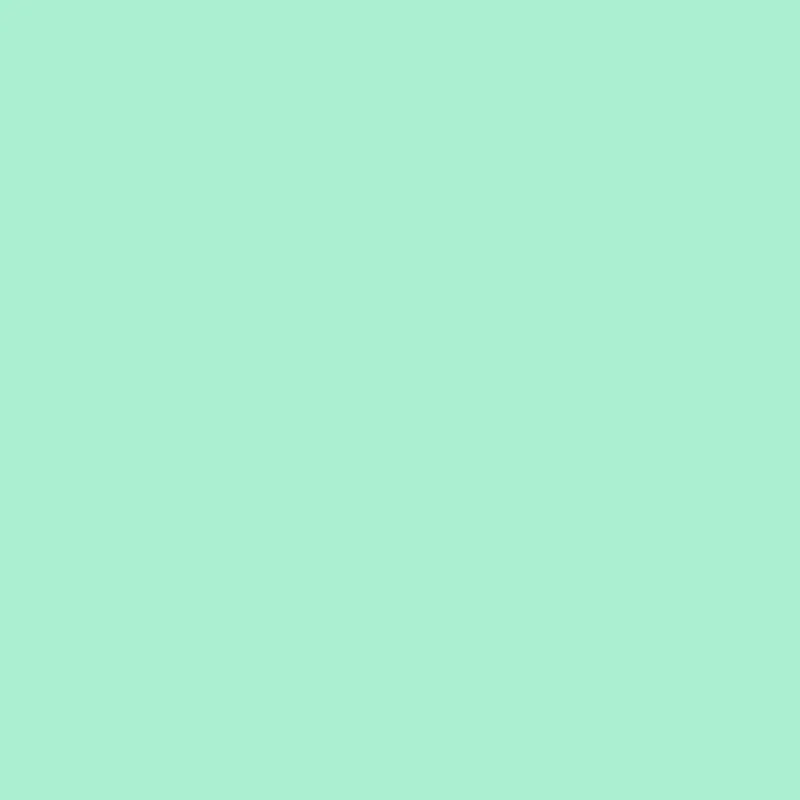 Nick is getting tired and angry.
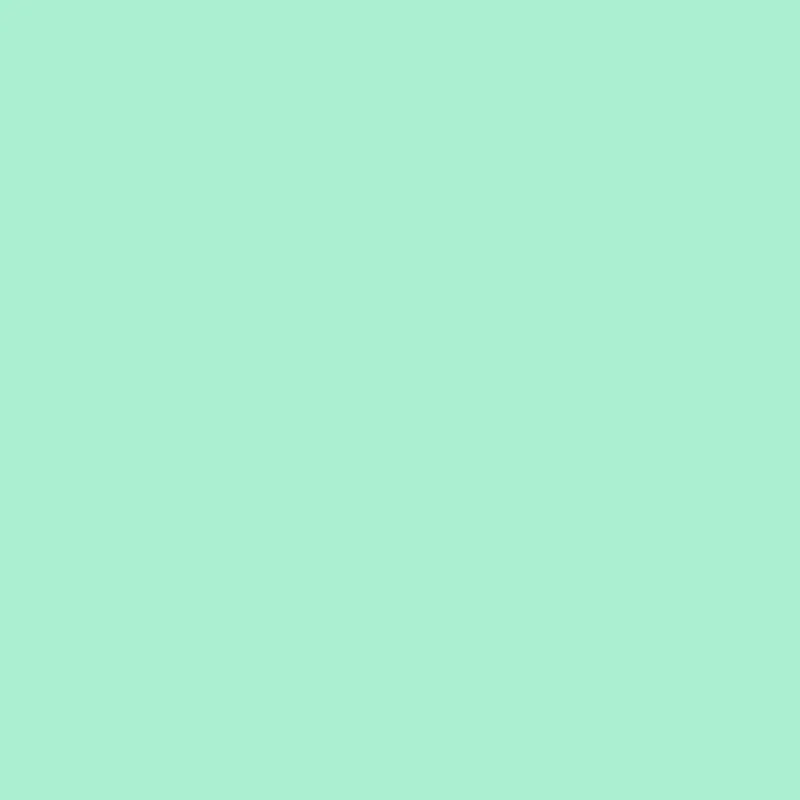 Inside the library
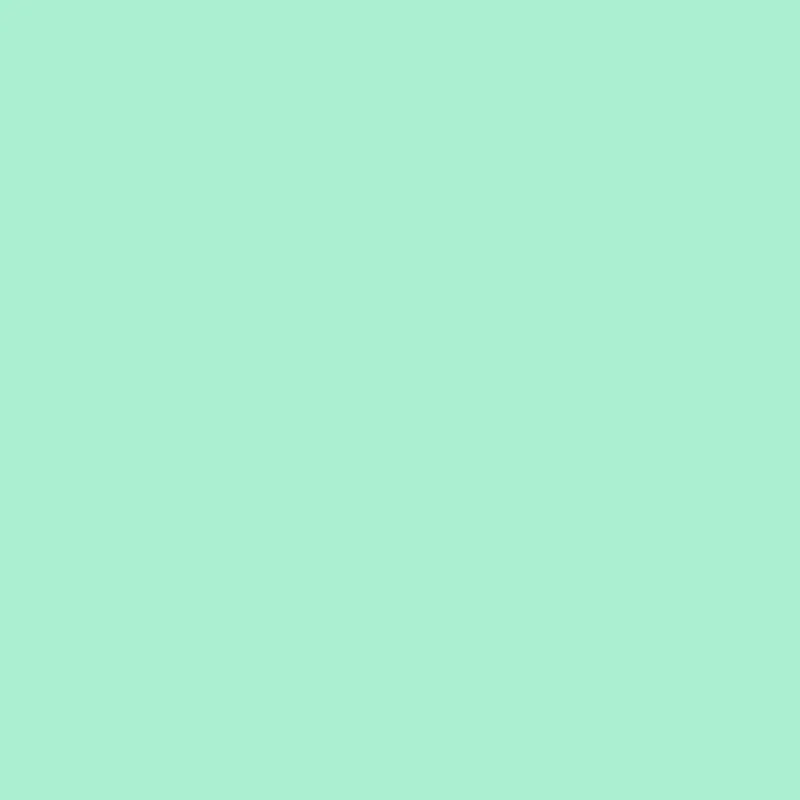 The “Heroes” square
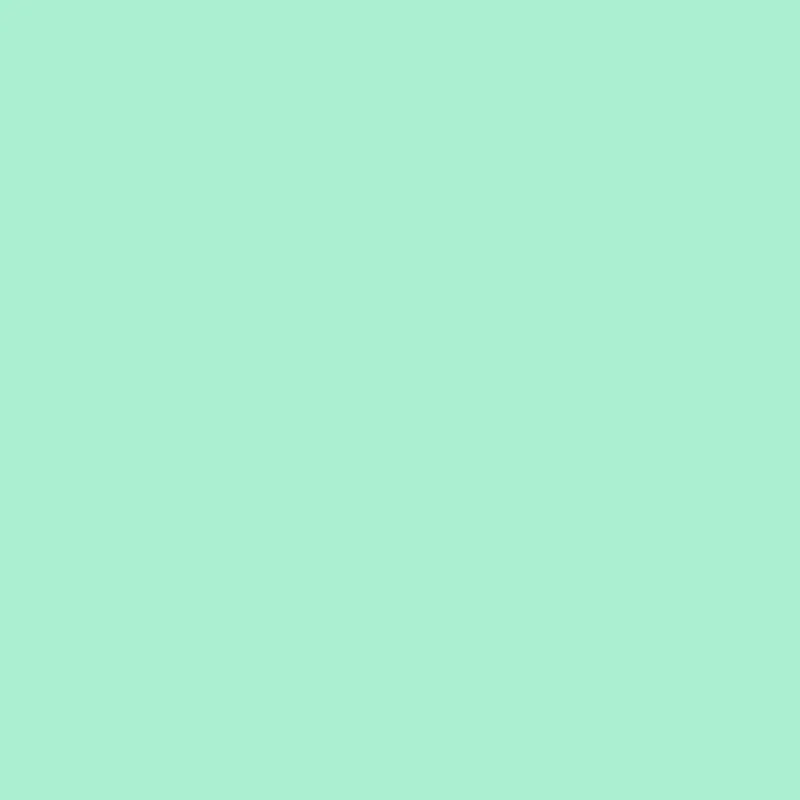 We found the heroes. They were not very lively.
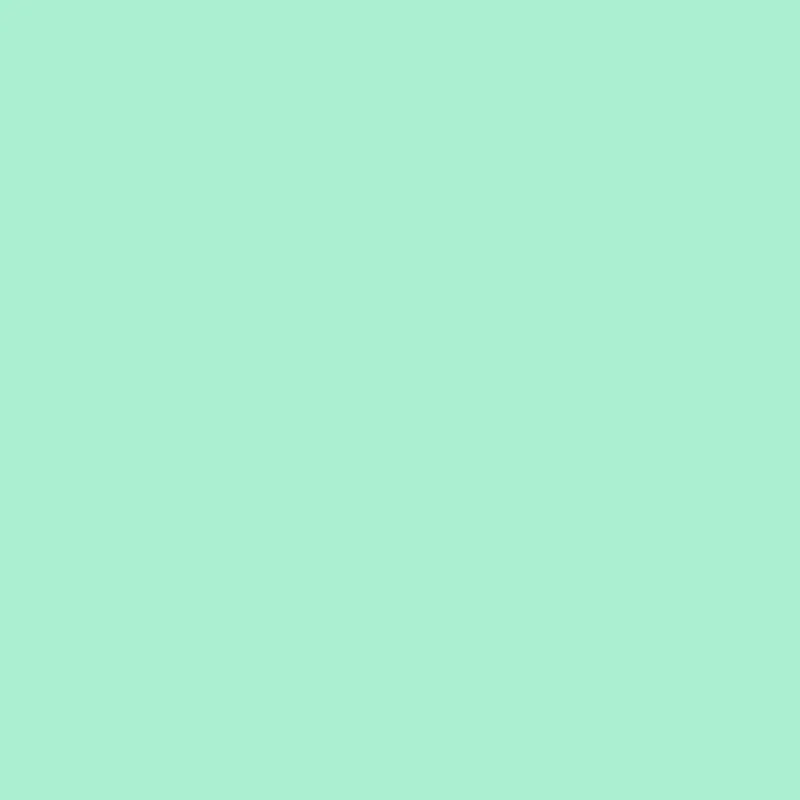 At the Saint Dimitrios church
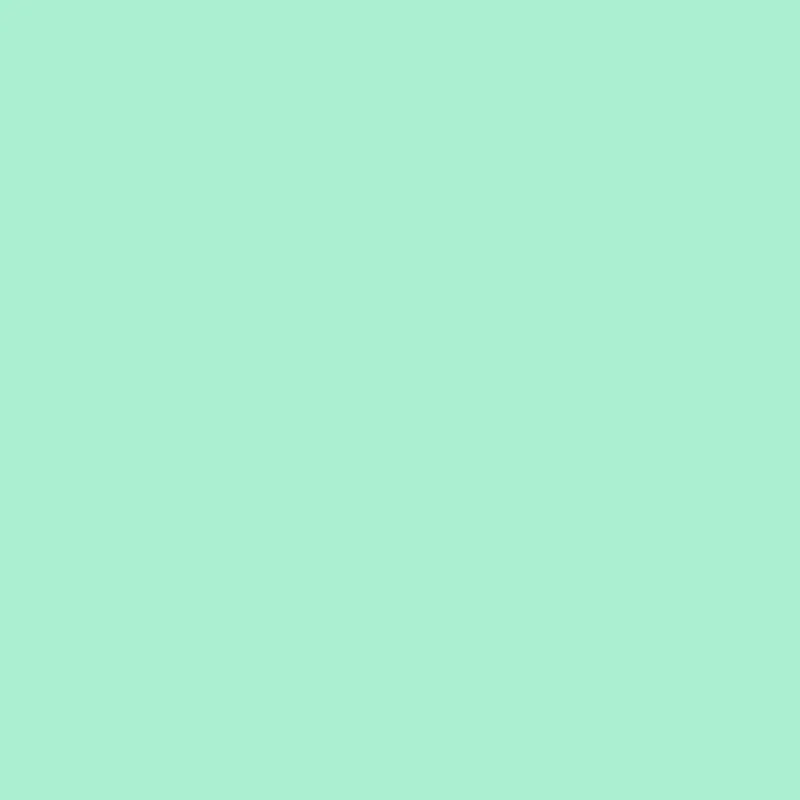 At the Botanical Garden of Petroupolis
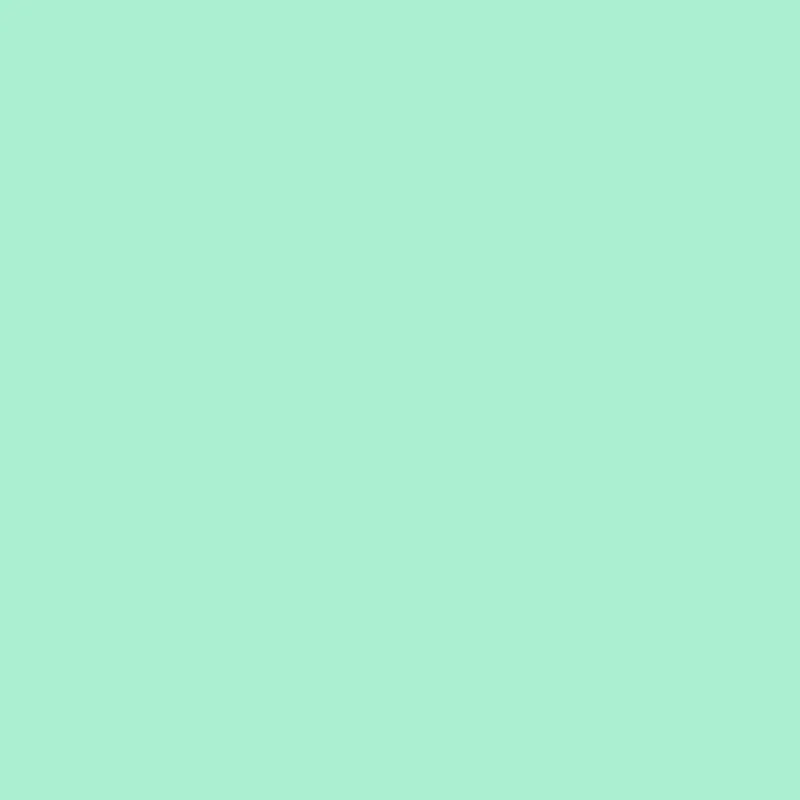 In the city’s park
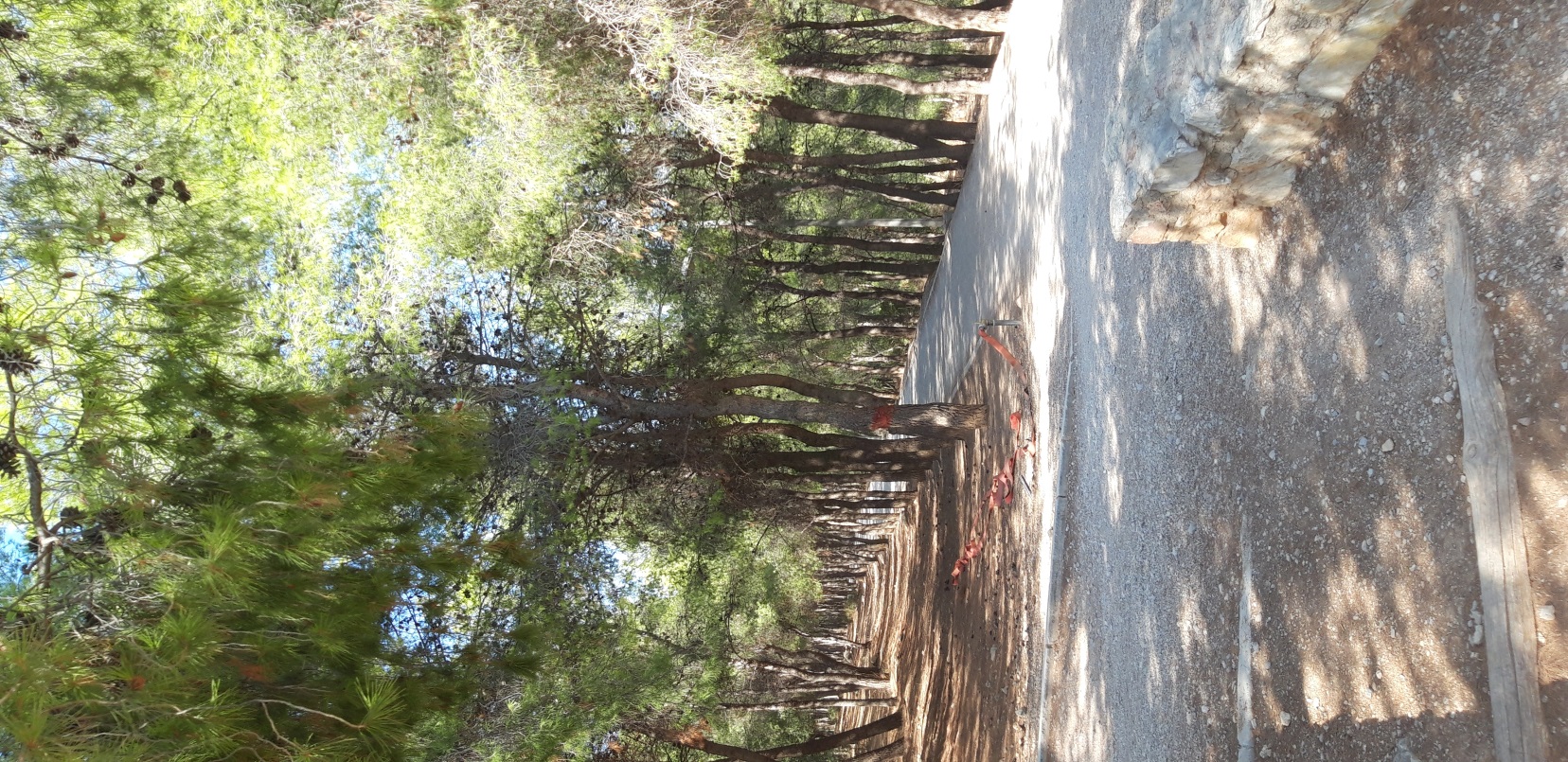 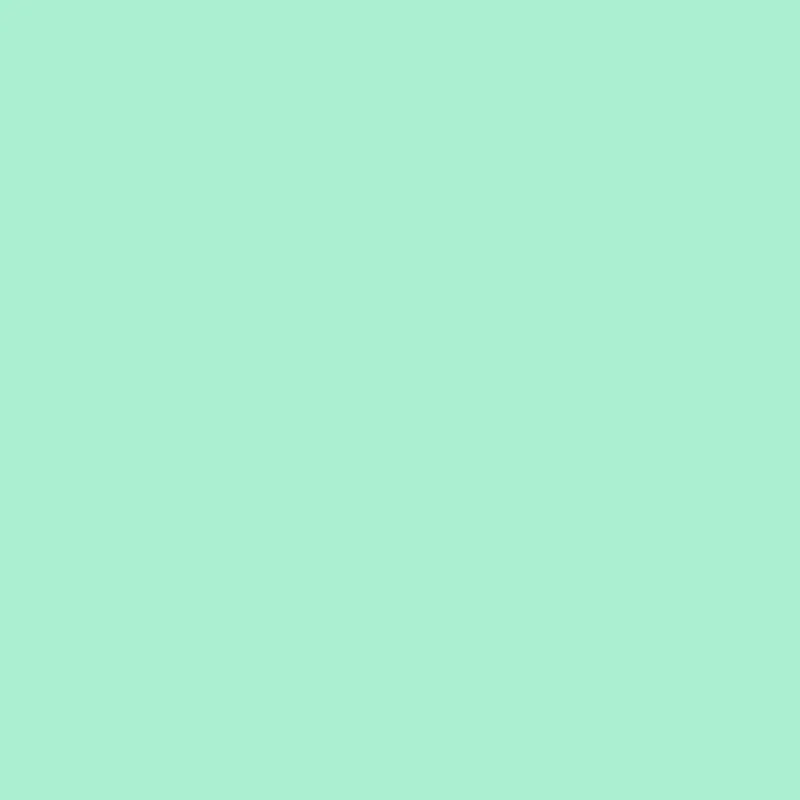 Our last stop
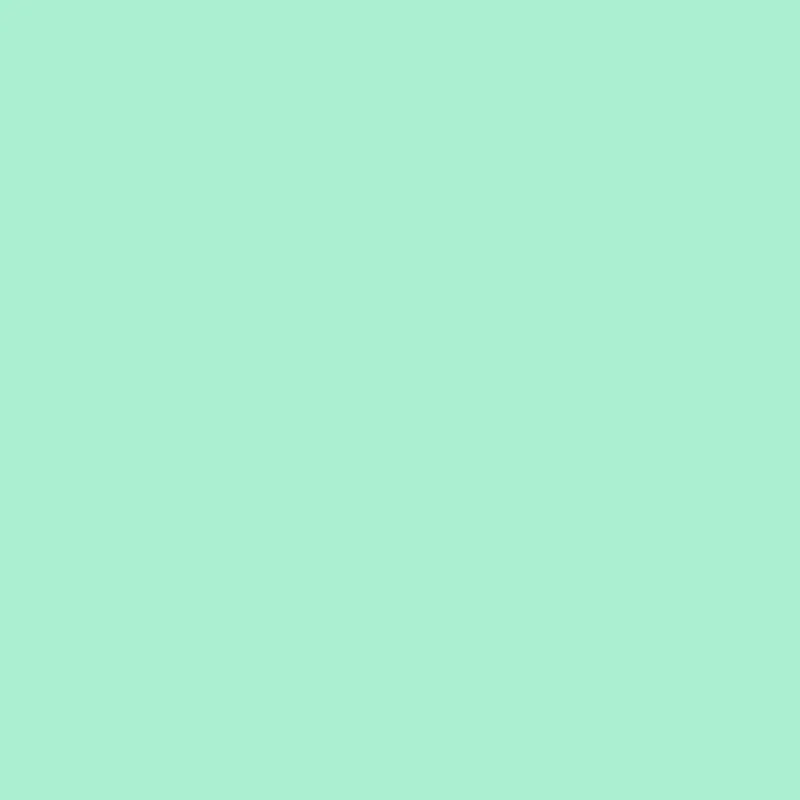 WE.NEED.WATER.
THE END